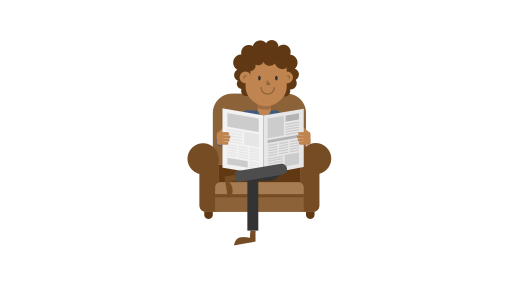 3.klase Tēma: Viltus ziņas3. nodarbība: Būt par tikumīgu lasītāju.
Tikumiskās audzināšanas programma «e-TAP»
Attēls: commons.wikimedia.org
"Visas lietas ir jāizskata, jāapspriež, jāizmeklē bez izņēmuma un neņemot vērā neviena jūtas."
               Didro (Denis Diderot, 1713-1784)
Kā tas attiecas uz ziņu lasītājiem?
1.aktivitāte. Morālā dilemma
Kur saskati problēmu? 

Kā tu šajā situācijā justos? 

Kādi tikumi tev vajadzīgi, lai atrisinātu šo situāciju? Vai ir kādi tikumi, kas savstarpēji pretdarbojas?
 
- Vai šajā situācijā ir iespējama vairāk nekā viena saprātīga rīcība?
Viens no jūsu draugiem, kuram uzticaties, sociālajos tīklos ir kopīgojis rakstu par vietni, kas ļauj iegādāties jaunāko mobilo tālruni par 10€. Viņš mudina jūs dalīties ar ierakstu, lai ikviens varētu izdevīgi iegādāties telefonu. Kad jūs viņam jautājat, vai tā ir taisnība, viņš saka, ka labs draugs neapšaubīs viņa godīgumu un ka brālēns to izmēģināja, un viņam tas izdevās. Ko tev vajadzētu darīt?
Avots: https://lv.gottamentor.com/28-top-moral-dilemma-questions
Noslēguma apspriede: būt par tikumīgu lasītāju
Padalies!
Uzrakstiet īsu refleksijas rindkopu par:
tikumiem, kas nepieciešami tikumīgam ziņu lasītājam;
vienu lietu, ko var darīt, lai praktizētu šo tikumu.
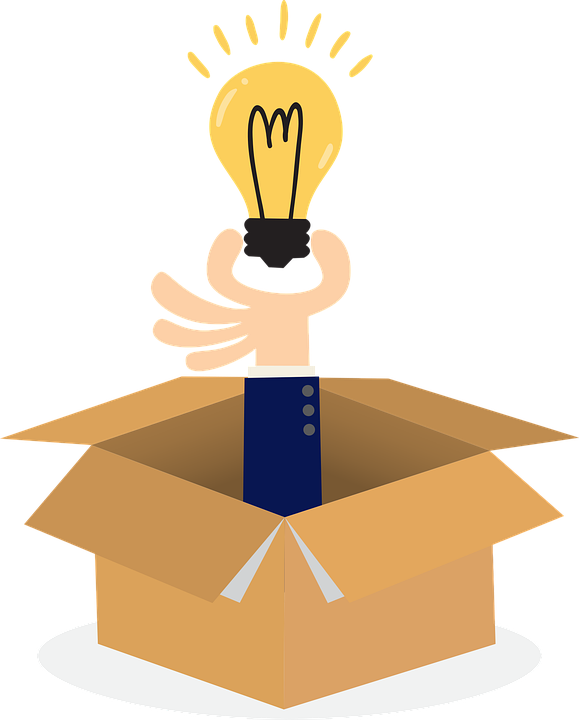 Attēls: pixabay.com
Tikumiskās audzināšanas programma «e-TAP»
Resursi pieejami: www.arete.lu.lv

Programmas administrators: Dr. Manuels Fernandezs. manuels.fernandezs@lu.lv, +371 26253625
Latvijas Universitātes Pedagoģijas, psiholoģijas un mākslas fakultātes Pedagoģijas zinātniskā institūta vadošais pētnieks
Imantas 7. līnija 1, 223. telpa, Rīga, LV-1083, Latvija
"Digitālas mācību programmas piemērotības un īstenojamības izpēte jauniešu tikumiskajai audzināšanai Latvijas izglītības iestādēs (no 5 līdz 15 gadu vecumā)" (01.12.2020-31.12.2021). Projekta Nr. lzp-2020/2-0277; LU reģistrācijas Nr: LZP2020/95